Stáří
věk od 60 do 75 let





Vysoké stáří – nad 75 let
Kmetský věk – nad 90 let
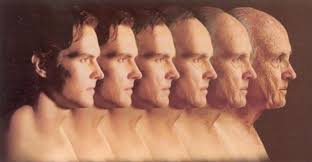 Stáří – vývoj počtu důchodců v ČR
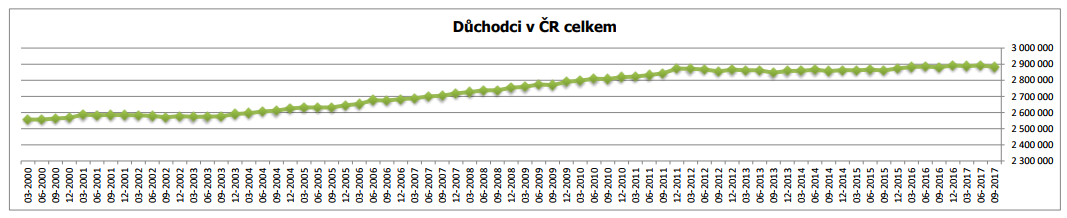 Stáří – vývoj důchodu v ČR
Stáří
gerontologie – zabývá se otázkami stárnutí  a kvality lidského života
např. předcházení depresí a pocitům inferiority
doba a intenzita stáří je odlišná a individuální
závislá na:
 sociálních podmínkách
soustavě hodnot
genové výbavě
Muži se dožívají menšího průměrného věku než ženy
Rozdíly mezi reakcemi mužů a žen na stáří jsou značné
Stáří
Ageismus  
proces stereotypizování a diskriminace jednotlivců či skupiny lidí na základě jejich věku
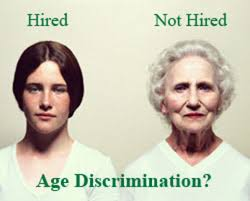 Stáří – somatické změny
postupující involuce orgánů
staří lidé hůře vidí, špatně slyší, …
obecně přibývá somatických potíží
člověk se rychle unaví a vyčerpá
kloubní potíže a bolesti
tělo jede „ze setrvačnosti“, avšak je pomalejší
Stáří - psychika
člověk opouští práci – jde do důchodu
sníží se sociální status
sníží se ekonomický status
zpomalení chápavosti – tzv. mozková mlha – zpomalení mentálních procesů, potíže s vybavením si jmen, zkreslené vnímání
zhoršení paměti - zvyšuje se počet chyb
úbytek pro nedávné informace a události
vzpomínky na minulé události jsou většinou zachovány
poruchy sebevědomí, sebehodnocení, pocit nedostačivosti, nedoceněnost, a proto zvýšená urážlivost
Stáří
pokud si člověk uvědomuje hodnotu svých životních a pracovních zkušeností a životní moudrosti, nepodléhá tak stárnutí organismu
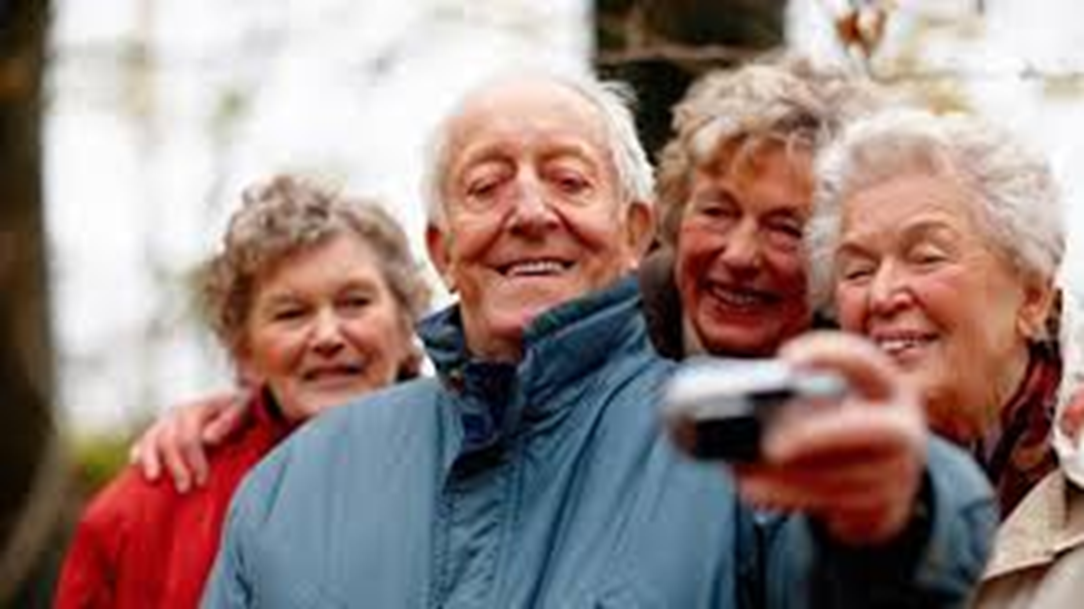 Stáří - psychika
obtížné vybavování slov, zhoršení pozornosti, myšlení
člověk začíná bilancovat svůj život
klesá frustrační tolerance
minimalizují své potíže a zlehčují je
snaží se adaptovat na projevy stáří, ale nemusí vždy rozeznat vážné příznaky
může se změnit způsob vyjadřování směrem k vulgárnosti, většinou když jsou psychosomaticky v nepohodě
Stáří
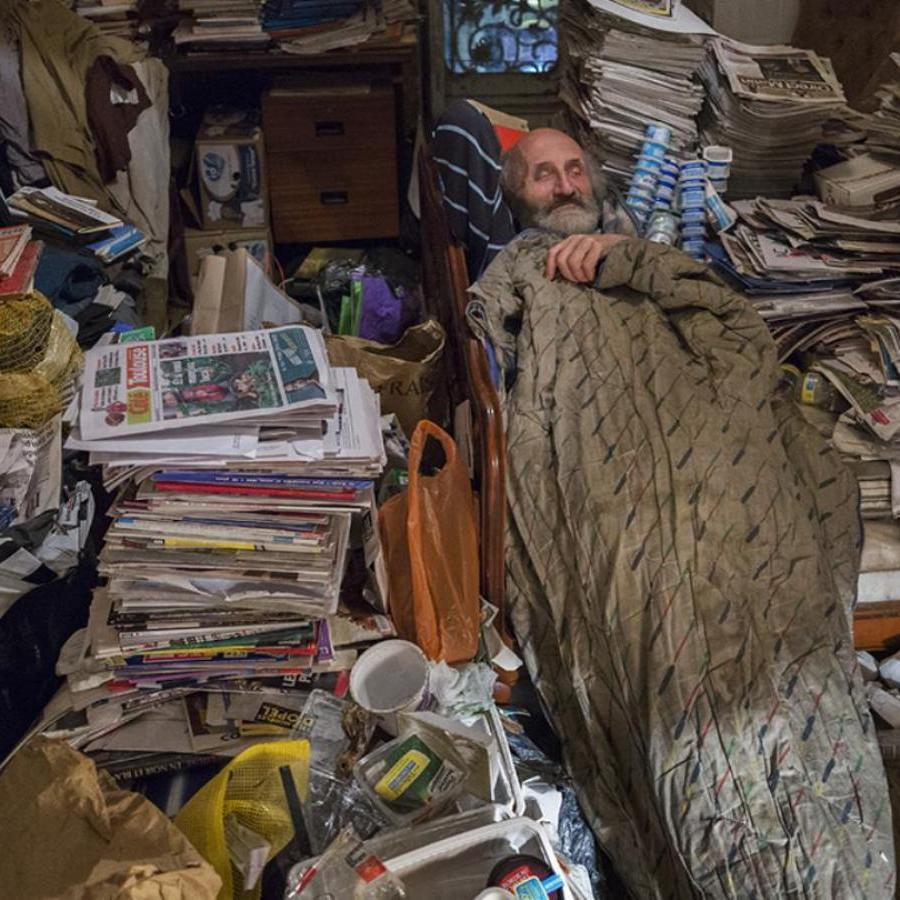 Diogenův syndrom 
člověk ztrácí motivaci k udržování pořádku, 
     čistoty a osobní hygieny
Syllogamie
hromadění nepotřebných věcí
Stáří z hlediska vývojových teorií
Erikson
integrita x zoufalství (60-+)
Ctnost: moudrost
Vznik chorobného strachu ze smrti
Existencionální otázka: Bylo v pořádku jaký jsem byl?